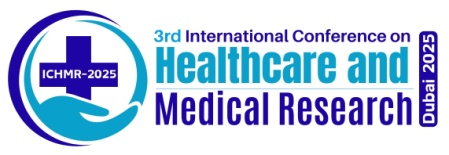 Guidelines:-
The below given slides are for your reference.
Follow this template for your presentation.
Make the slides based on your given time limit (8-10 minutes).
 To make the slides more attractive do add more images than the sentences.
3rd International conference on Health care and medical Research(ICHMR-2025) 
26th -27th July 2025 at Dubai, UAE
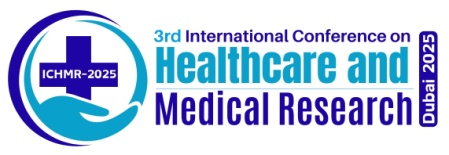 Research Article Title
1)Author and Coauthor name.
2)Guide name.
3rd International conference on Health care and medical Research(ICHMR-2025) 
26th -27th July 2025 at Dubai, UAE
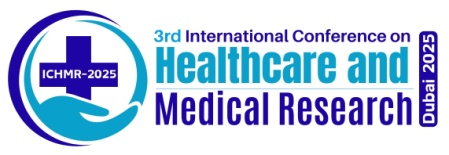 Biography:-
3rd International conference on Health care and medical Research(ICHMR-2025) 
26th -27th July 2025 at Dubai, UAE
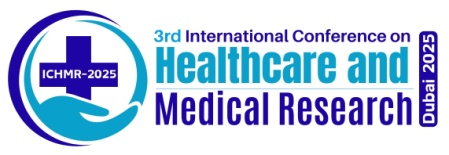 Abstract:-
3rd International conference on Health care and medical Research(ICHMR-2025) 
26th -27th July 2025 at Dubai, UAE
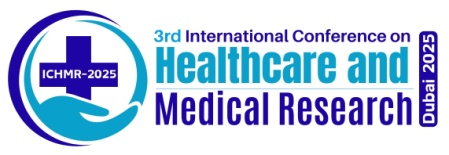 Description:-
3rd International conference on Health care and medical Research(ICHMR-2025) 
26th -27th July 2025 at Dubai, UAE
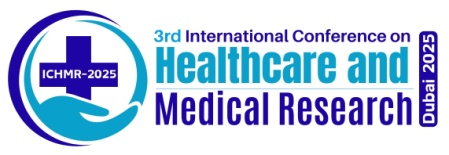 Conclusion:
3rd International conference on Health care and medical Research(ICHMR-2025) 
26th -27th July 2025 at Dubai, UAE
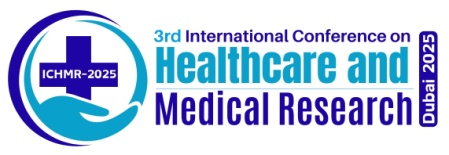 Appendix:
3rd International conference on Health care and medical Research(ICHMR-2025) 
26th -27th July 2025 at Dubai, UAE
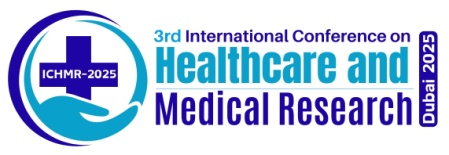 Thanking you…!!
All The Best for 
                     the best in you…!!
3rd International conference on Health care and medical Research(ICHMR-2025) 
26th -27th July 2025 at Dubai, UAE